臺灣現代詩
Taiwan Modern Poetry
第六講：黑野〈再度降臨〉（一）
授課教師：臺灣文學研究所 柯慶明 教授
【本著作除另有註明外，採取創用CC「姓名標示－非商業性－相同方式分享」臺灣3.0版授權釋出】
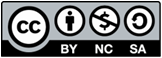 本作品轉載自Microsoft Office 2003多媒體藝廊，依據Microsoft服務合約及著作權法第46、52、65條合理使用。
1
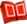 抒情　詠物
敘事
說理
寫景
遊歷　形上
思想意念　轉折
2
再度降臨　黑野《清唱》
I
荒野的夜裡
我獨自行走
草叢的露水沾濕
沉穩的腳步不斷
默默負起閃爍頭上
滿天星斗燦爛
靜寂中響滿
希望的低語，追尋的呼喚
以及神 和你的名
3
Ⅱ
千萬枝日光燈耀不出一個白晝
千萬盞霓虹燈閃不起一片彩霞
野艷神奇的永恆黃昏

啊！山野的星空異樣的璀璨華麗

偽裝的不夜徒然
喧囂著昏迷與瘋狂
百萬人的城市就此擁擠成
你的寂寞
以及不寂寞──在沉沉更深的夜裡
我仍在追尋
4
Ⅲ
追尋著靈明的醒覺
追尋著完美的你
在沒有人相信第二度降臨的時代
徒然鷹隼迴翔
放鷹人去  喚鷹人無
5
IV
夢想是易碎的浪花
迸濺之後是巖礁的現實
沉默、頑固、堅定
另一種美德──牛與耕者的美德

花開不再是奇蹟
泉清不再是祝福

農人揮去汗水，默默細數
多少金黃的稻粒換多少微粒的黃金
這並不很容易的算術
凝定了許多曾是靈動的眼睛
板滯了許多曾是表情美麗的臉
肌肉繃抽 皺紋斑斑
咬緊牙關喘息之餘
6
鑄成一張張後屈的唇，前伸的下顎
常掛的面具

耕大地的人耕著自己
驅趕牛隻的人驅趕著自己
日落蒼茫的暮色裡
一團連續的黑影
牛與耕者  耕者與牛
遂不再可分可辨
7
V
於是有西西弗斯的苦役，大地
竟成為阿特勒斯的重負
悲劇或者非悲劇
為防墜海而剪去夢翼的
以更多的汗水沐浴自己
偶然些許淚水或竟全無
8
事情於是完全決定了
厚繭也在渾身長成了
角質日厚是生存的唯一意義
撿拾化石的神啊！
你要用多少悲憫的笑來親吻
這些可敬而耗費了的生命？
9
徬徨著不追尋陽光的漂鳥群
堅持反叛的人們只有憤怒
並且自瀆  噙著冷汗與冷血
遊樂園的舞台上下  滿是
逢場扮演的流浪人 多彩的燈光底
大家都是木偶  大大小小
電動或者不電動的玩具，
沒有奇遇
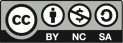 10
版權聲明
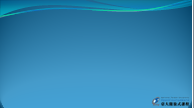 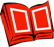 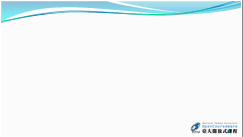 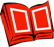 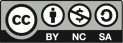 11